My Family
УМК Family and Friends 1
Тиханова И.П.
Say the words
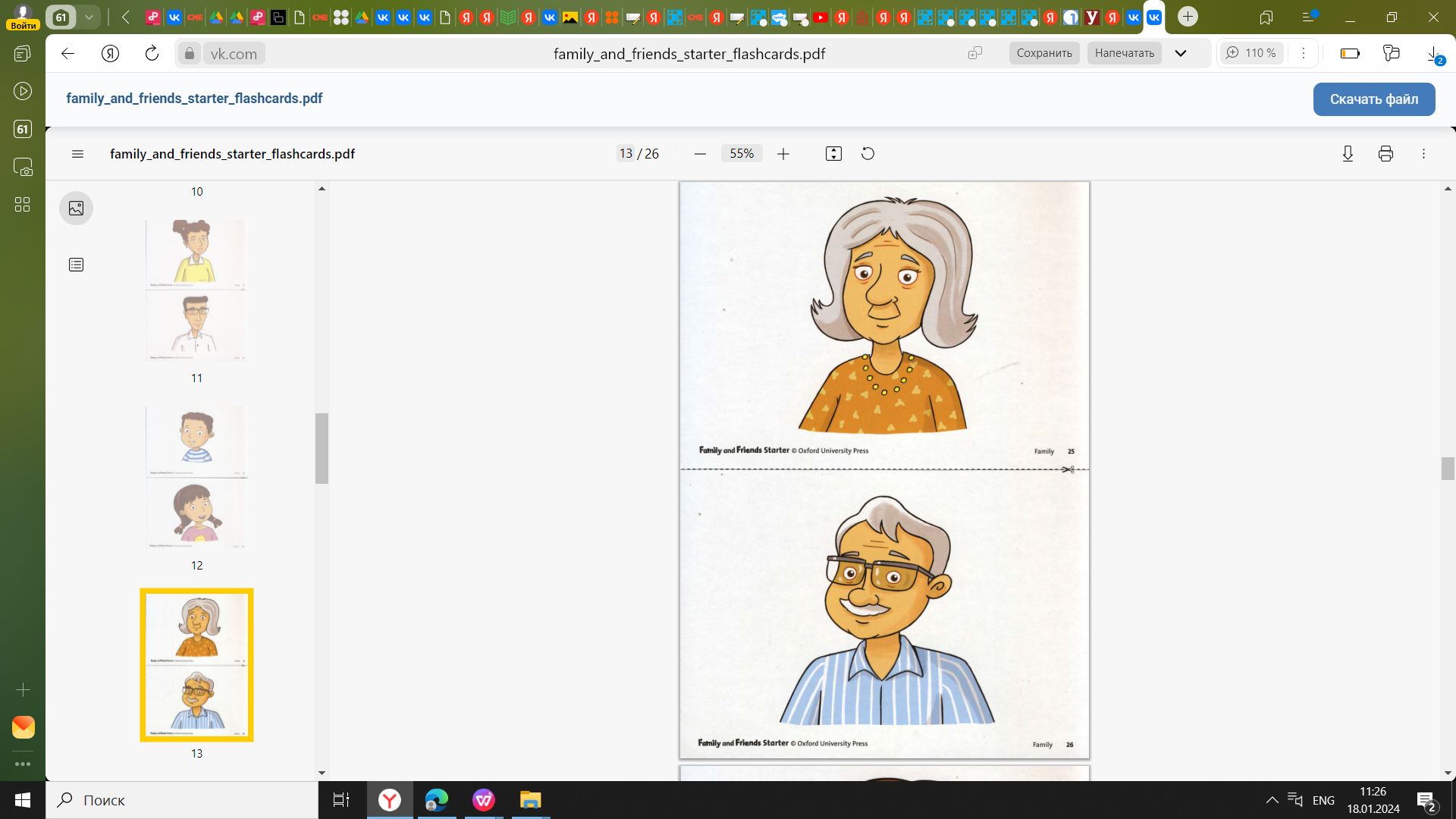 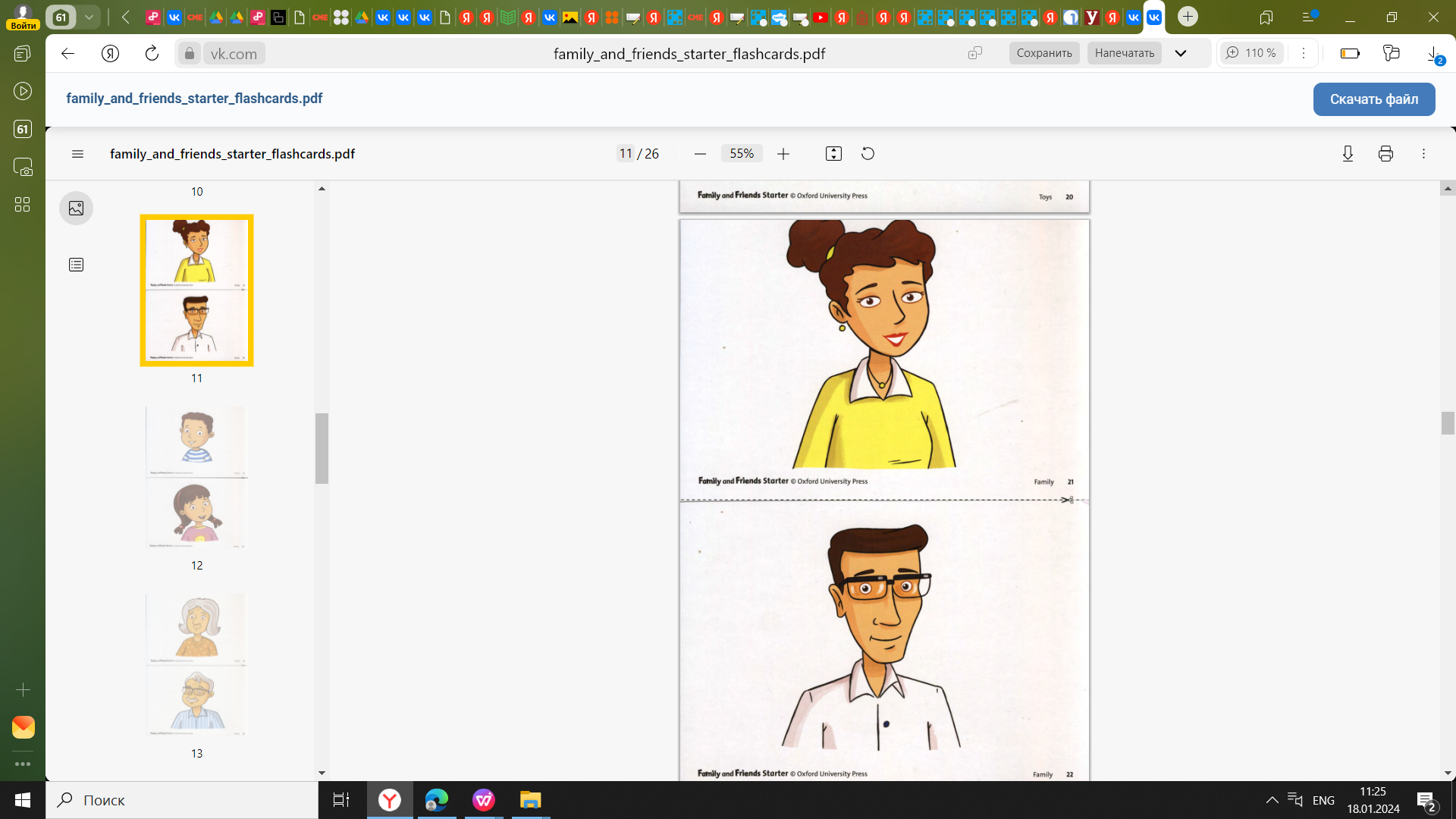 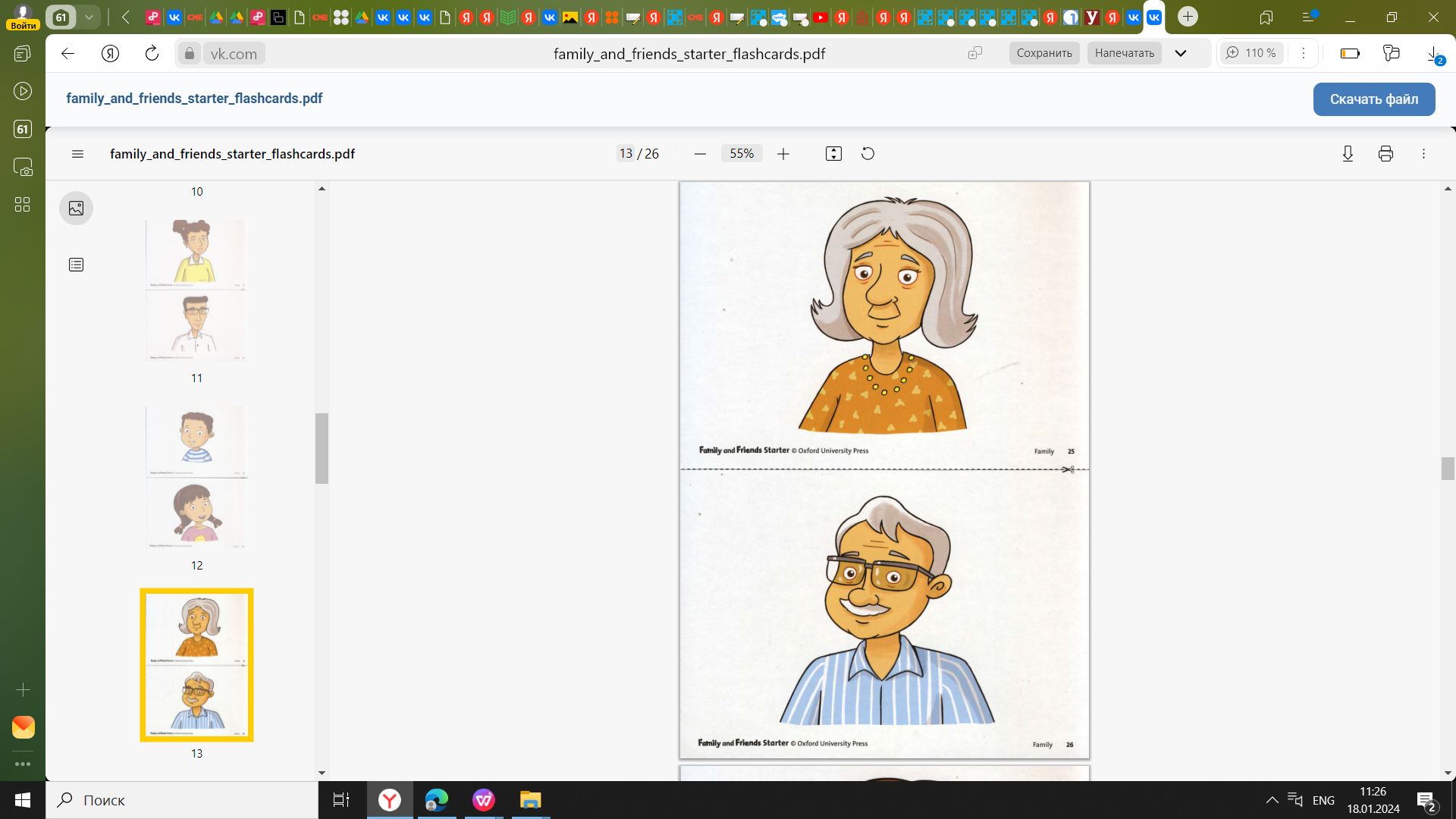 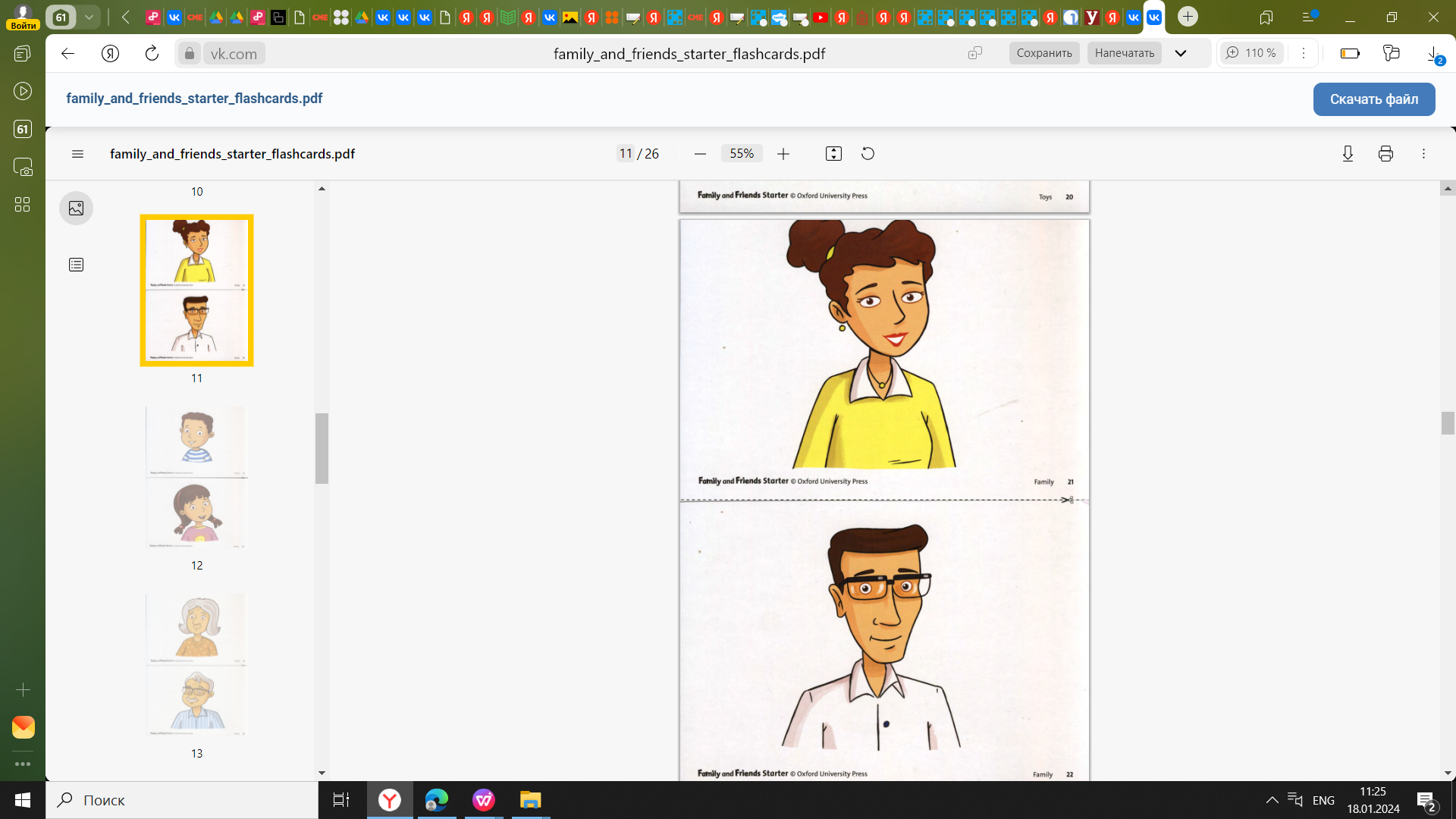 Listen
Match the words and the pictures
mum
dad
grandma
grandpa
sister
brother
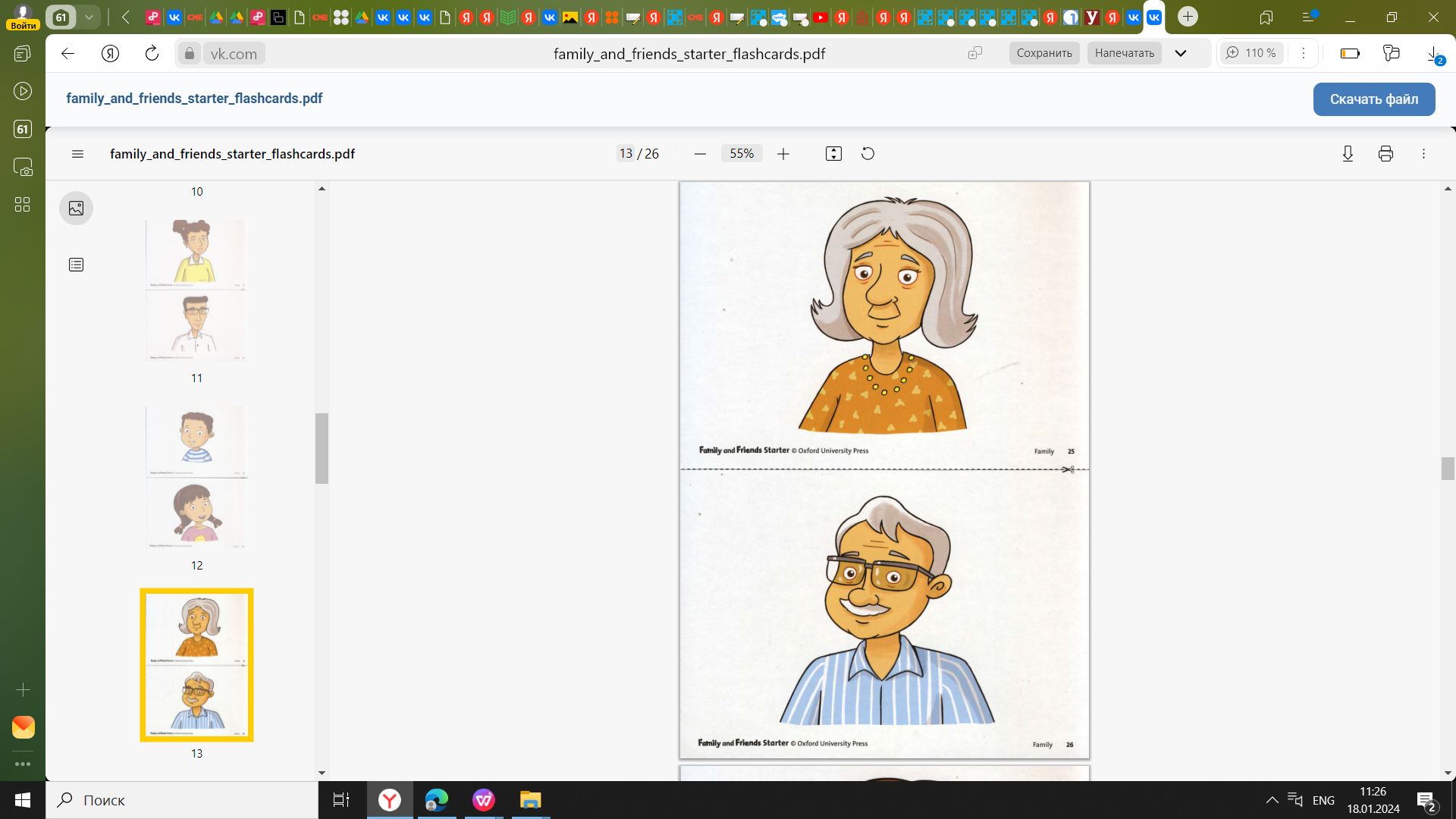 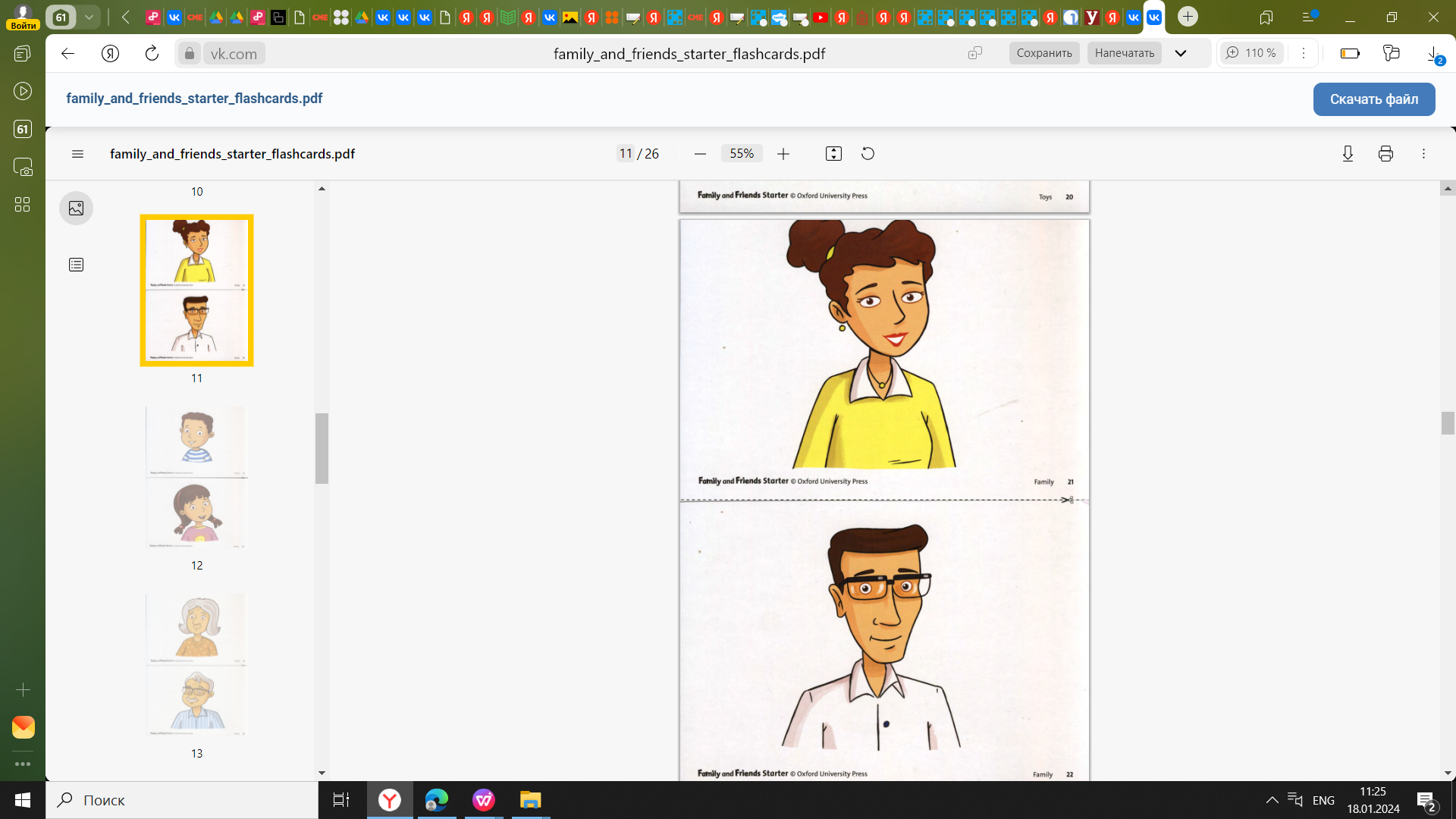 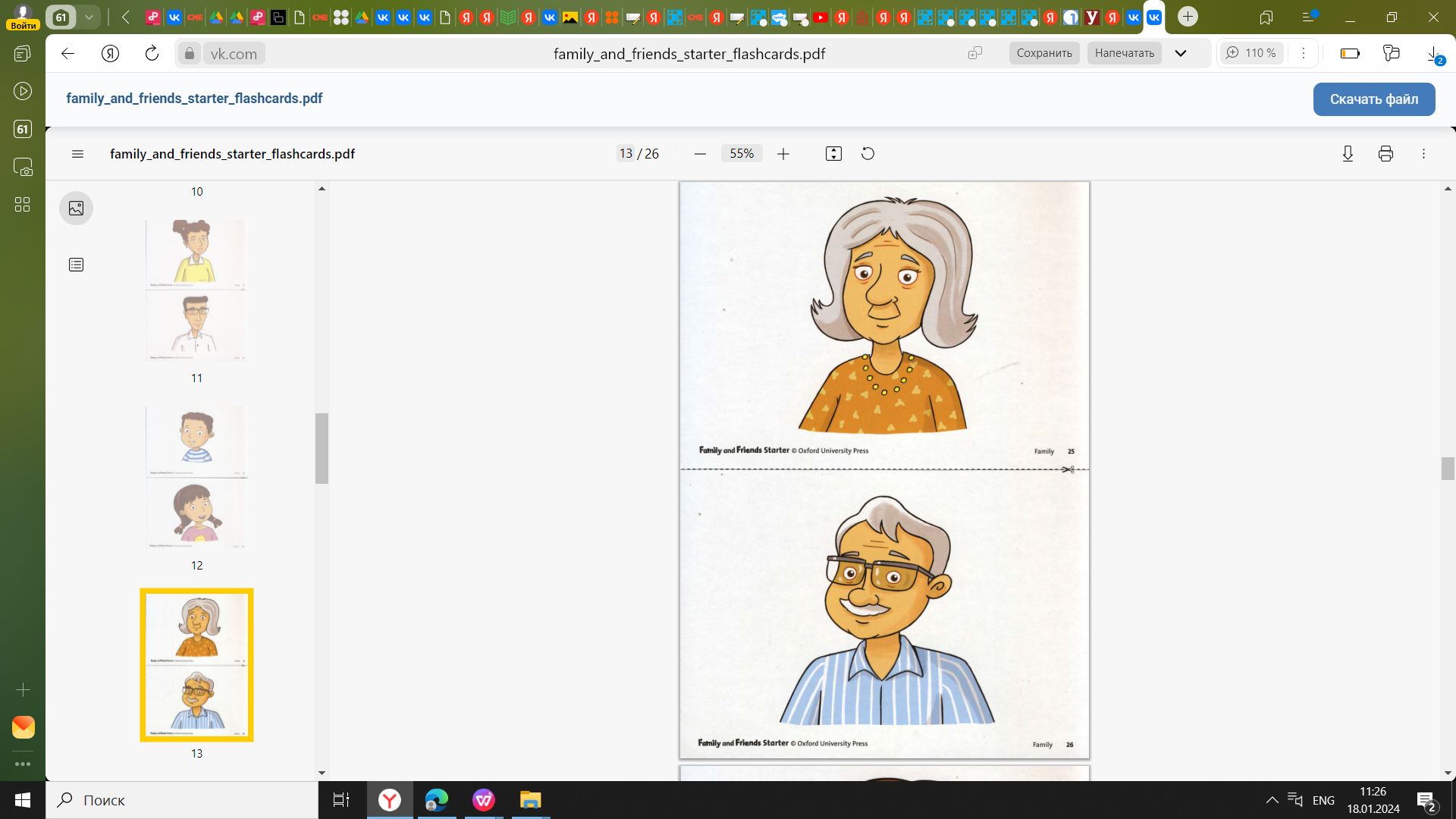 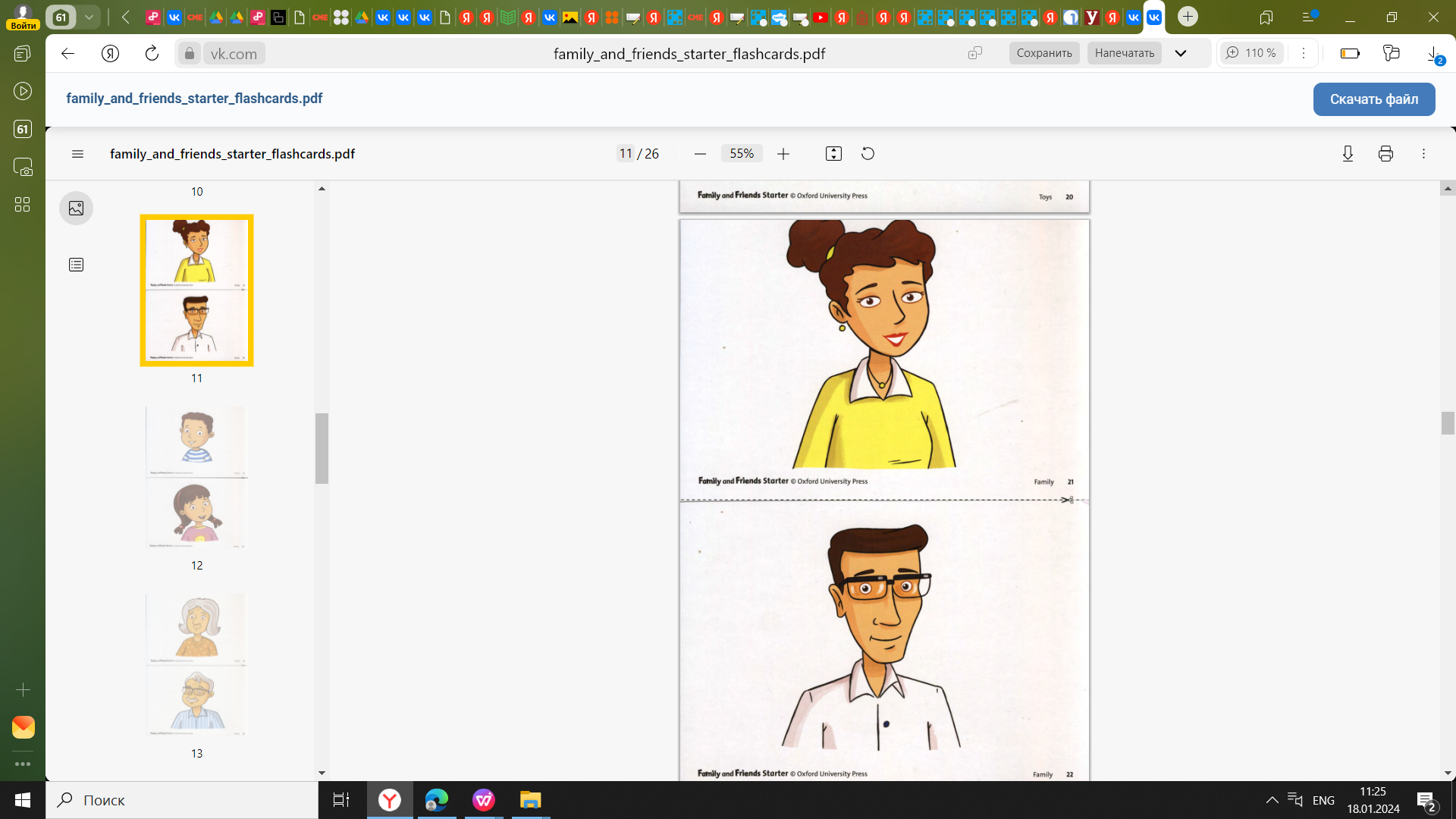 Put the words into to colomns
mum
dad
grandma
grandpa
sister
brother
Find the words
MMMMUMMMBBBDADDDRDFGBROTHERSCNCSISTEREIVPZMGRANDMAAAA

ZOKPWQGRANDPAAAL
Colour and say